আজকের ক্লাশে সবাইকে
স্বাগতম
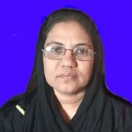 উম্মে ছালমাকম্পিউটার প্রদর্শকশহীদ জিয়া বিজনেস ম্যানেজমেন্ট ইনস্টিটিউটিপেকুয়া, কক্‌সবাজার।
০১৮৭০৭১৬১৭৯
ummaysalma203@gmail.com
এইচ.এস.সি (বিএম)
কিম্পিউটার অফিস অ্যাপ্লিকেশন-১
শ্রেণিঃ একাদশ
ওয়ার্ড প্রসেসরের ব্যবহার
সময়ঃ ৫০ মিনিট।
তারিখঃ  ৩০-০৯-২০২০খ্রিঃ।
নিচের  প্যারা দুটি লক্ষ্য কর
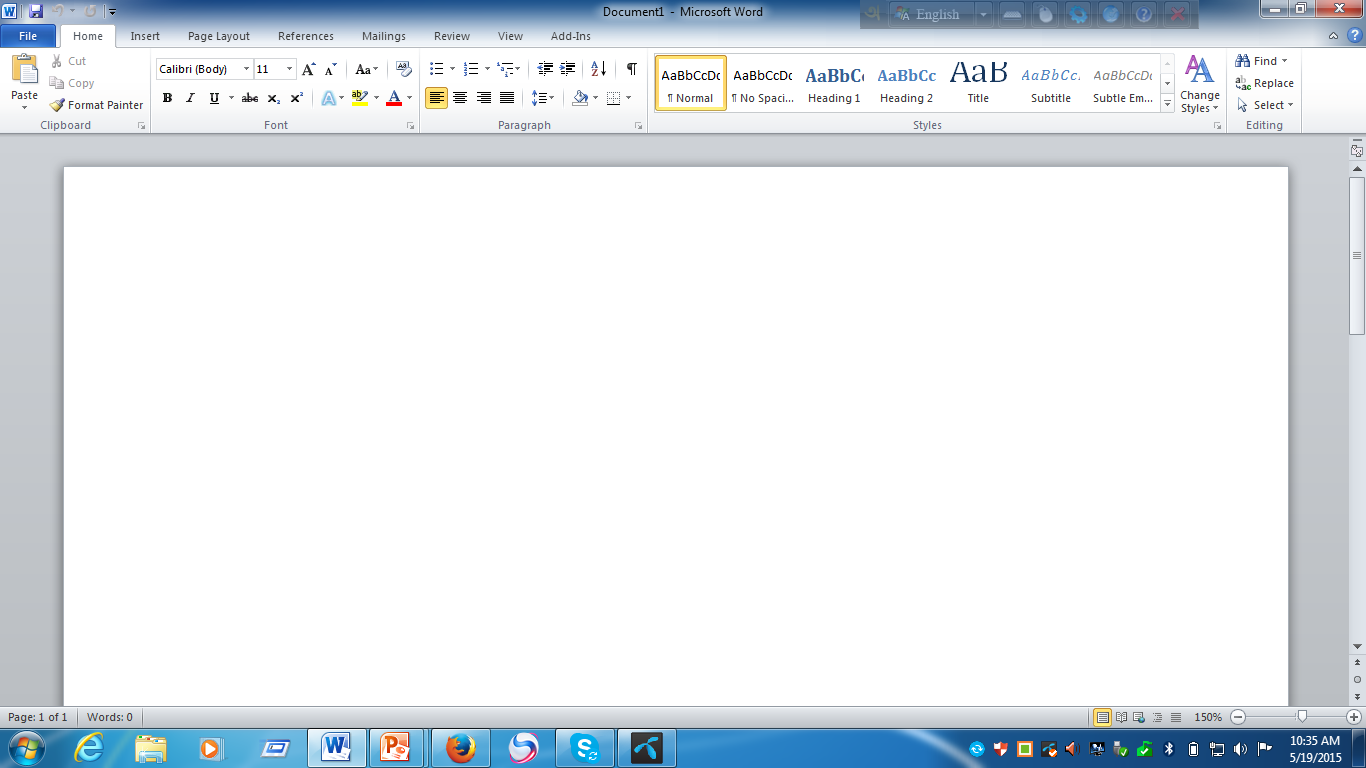 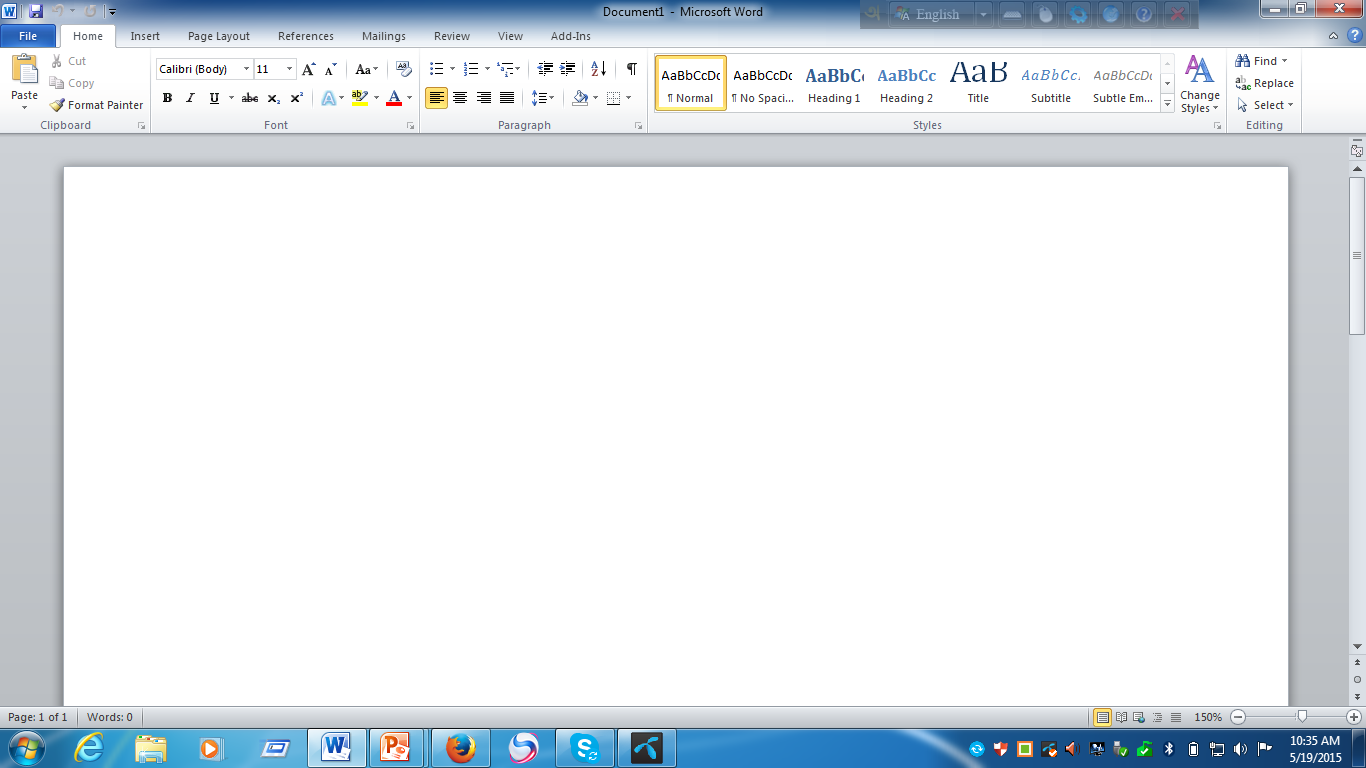 আমার সোনর বাংল  আমি তোমাই ভারোবাসি
চিরিদন তোমার আকাস
আমার সোনার বাংলা আমি তোমায় ভালোবাসি
চিরদিন তোমার আকাশ
শুদ্ধ করে কাজ করাকে আমরা কী বলতে পারি?
ডকুমেন্ট ফরমেটিং
প্যারাটির বানান  ভূল।
এই প্যারার বানান শুদ্ধ।
আজকের পাঠ
ডকুমেন্ট ফরমেটিং
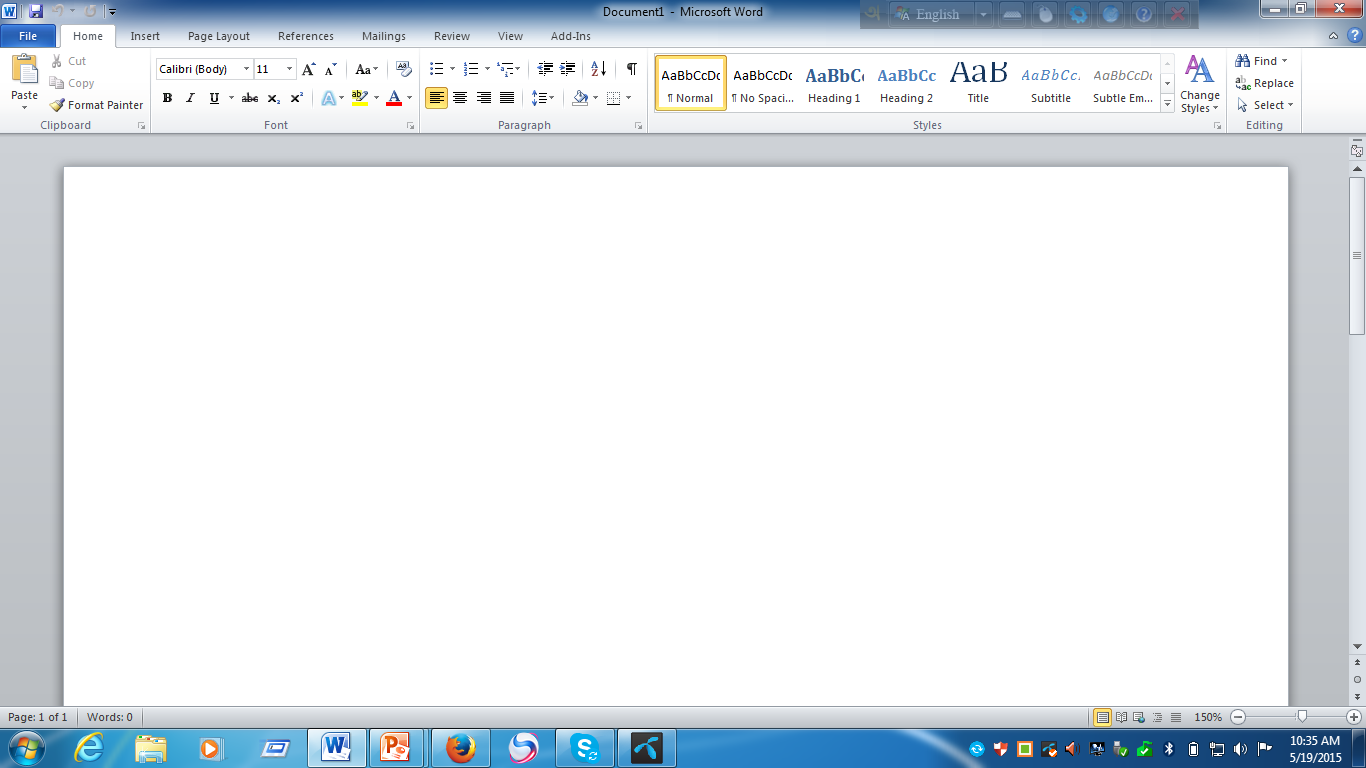 আমার সোনার বাংলা 
আমি তোমায় ভালোবাসি
শিখনফল
এই পাঠ শেষে শিক্ষার্থীরা… 

১। ‘ডকুমেন্ট ফরমেটিং’ এর বিভিন্ন বিষয় চিহ্নিত করতে পারবে।
২। ‘ডকুমেন্ট ফরমেটিং’ করতে পারবে।
৩। ‘ডকুমেন্ট ফরমেটিং’ এর গুরুত্ব ব্যাখ্যা করতে পারবে।
ডকুমেন্ট ফরমেটিং
×
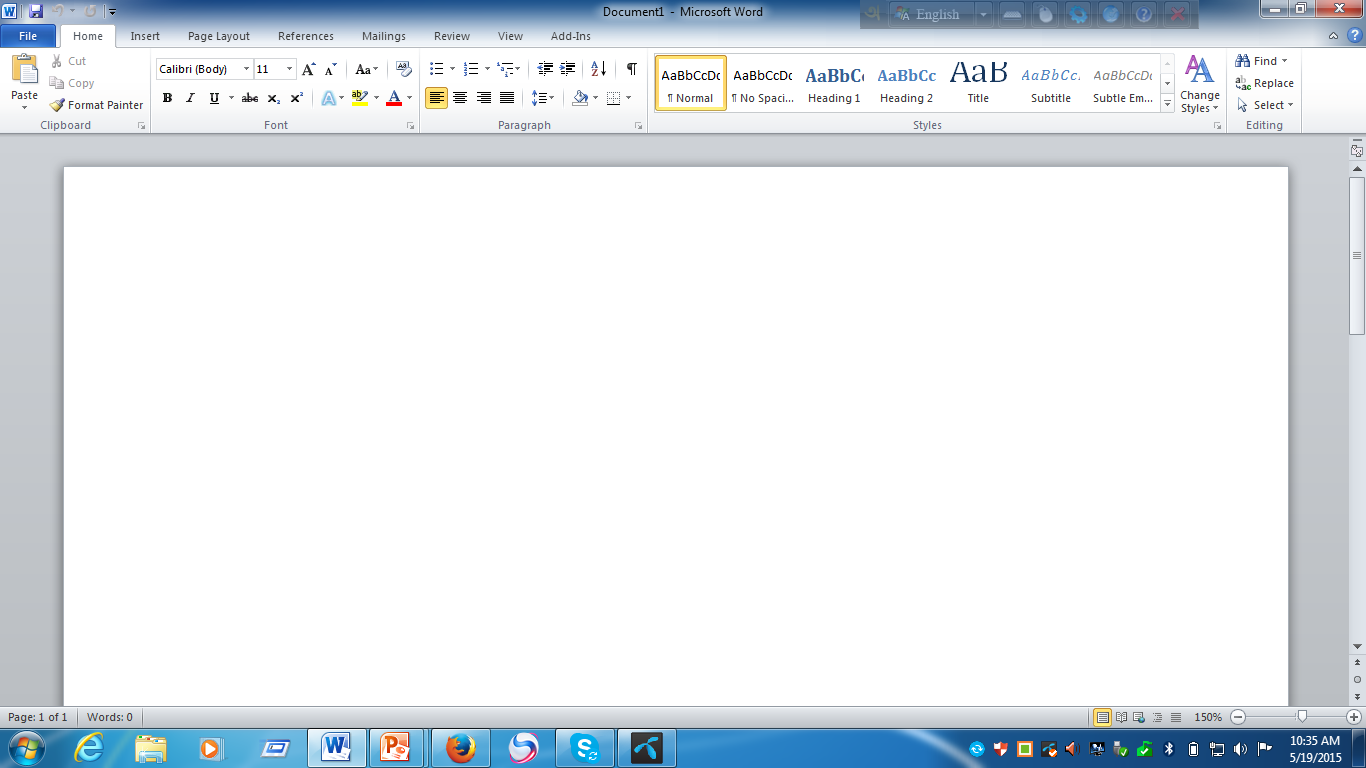 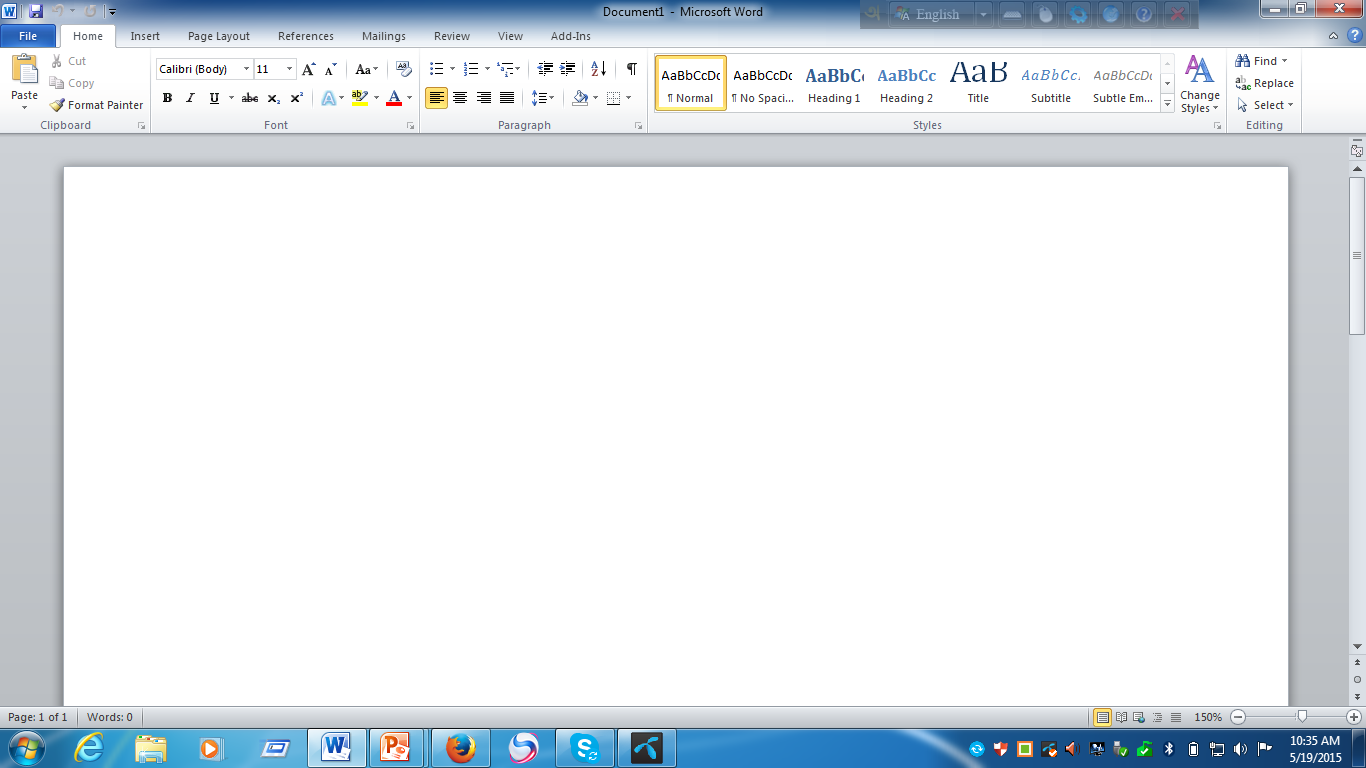 আমার সোনর বাংল  আমি তোমাই ভারোবাসি
আমার সোনার বাংলা আমি তোমায় ভালোবাসি
একটি প্রক্রিয়া অনুসরণ করা
ডকুমেন্টের ভুল ভ্রান্তি ঠিক করা
একক কাজ
‘ডকুমেন্ট ফরমেটিং’ এ কী কী কাজ করতে হয়?
কাট (Cut)
অনেক সময় ডকুমেন্টের কোনো অক্ষর, শব্দ, বাক্য বা কোনো অংশকে এক জায়গা থেকে অন্য জায়গায় সরাতে হয়। এজন্য এ অক্ষর, শব্দ, বাক্য বা অংশকে নির্বাচন করে কাটার জন্য Ctrl+ X একসাথে চাপতে হয় বা      ক্লীক করতে হয় এবং যে স্থানে নিতে চায় সে স্থানে কার্সর রেখে Ctrl+ V একসাথে চাপলে বা        ক্লীক করলে  ঐ জায়গায় সরে যায়।
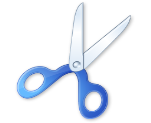 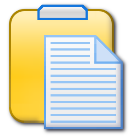 Ctrl + X
অনেক সময় কোন ডকুমেন্টের অক্ষর, শব্দ, বাক্য বা অংশকে নির্বাচন করে কাটার জন্য Ctrl + x একসাথে চাপতে হয়  বা       ক্লীক করতে হয়।
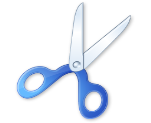 কপি (Copy)
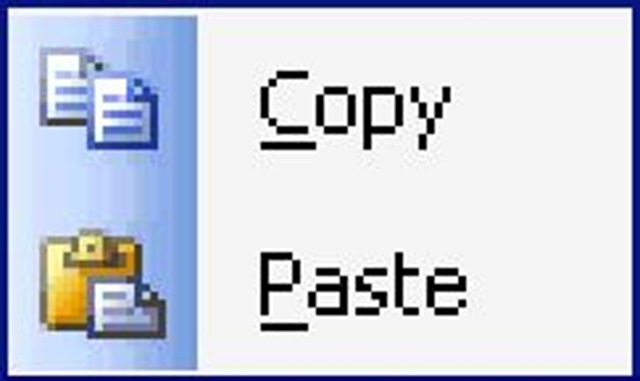 Ctrl + C
বা
অনেক সময় ডকুমেন্টের কোনো অক্ষর, শব্দ, বাক্য বা কোনো অংশকে এক জায়গা থেকে অন্য জায়গাতে নিতে হয় । এজন্য  অক্ষর, শব্দ, বাক্য বা অংশকে নির্বাচন করে কী-বোর্ডের Ctrl + c এক সাথে চাপতে হয় বা      
      ক্লীক করতে হয়।
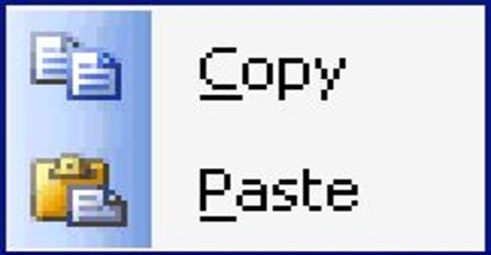 পেস্ট (Paste)
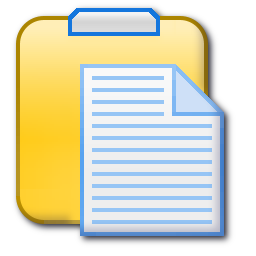 বা
Ctrl + V
পেস্ট শব্দের আক্ষরিক অর্থ হল আঠা লাগানো। কাট বা কপি কমান্ড ব্যবহার করার পর কারসকে নির্ধারিত স্থানে নিয়ে Ctrl+V কী একসাথে চাপতে হয় বা      ক্লিক করতে হয়।
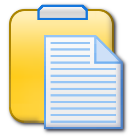 Delete
বা
Delete বা Backspce কী চাপলে নির্বাচিত অংশ মুছে যাবে।
এবং                              চাপলে লিখার পেছনের দিক থেকে এক বর্ণ করে  মুছে যাবে ও               চাপলে লিখার সামনের দিক থেকে এক বর্ণ করে  মুছে যাবে।
Backspace
→
Backspace
→
Delete
কী-বোর্ডের সাহায্যে ডকুমেন্টের বিভিন্ন জায়গায় কারসরকে সরাতে হলে নিচের সংক্ষিপ্ত উপায় অনুসরণ করা যেতে পারে।
যা করতে চাই
যে কী চাপতে হবে
লাইনের শুরুতে কারসর নিতে
  লাইনের শেষে কারসর নিতে ।
।ডকুমেন্টের শুরুতে কারসর নিতে
ডকুমেন্টের শেষে কারসর নিতে
।
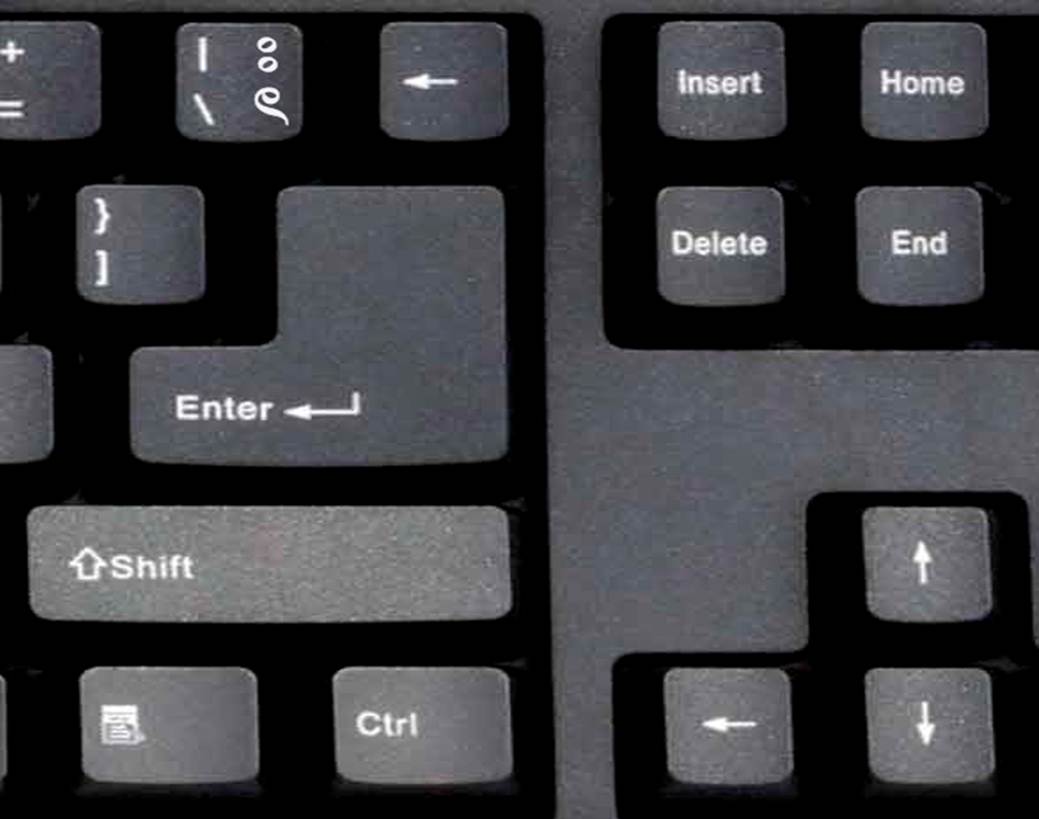 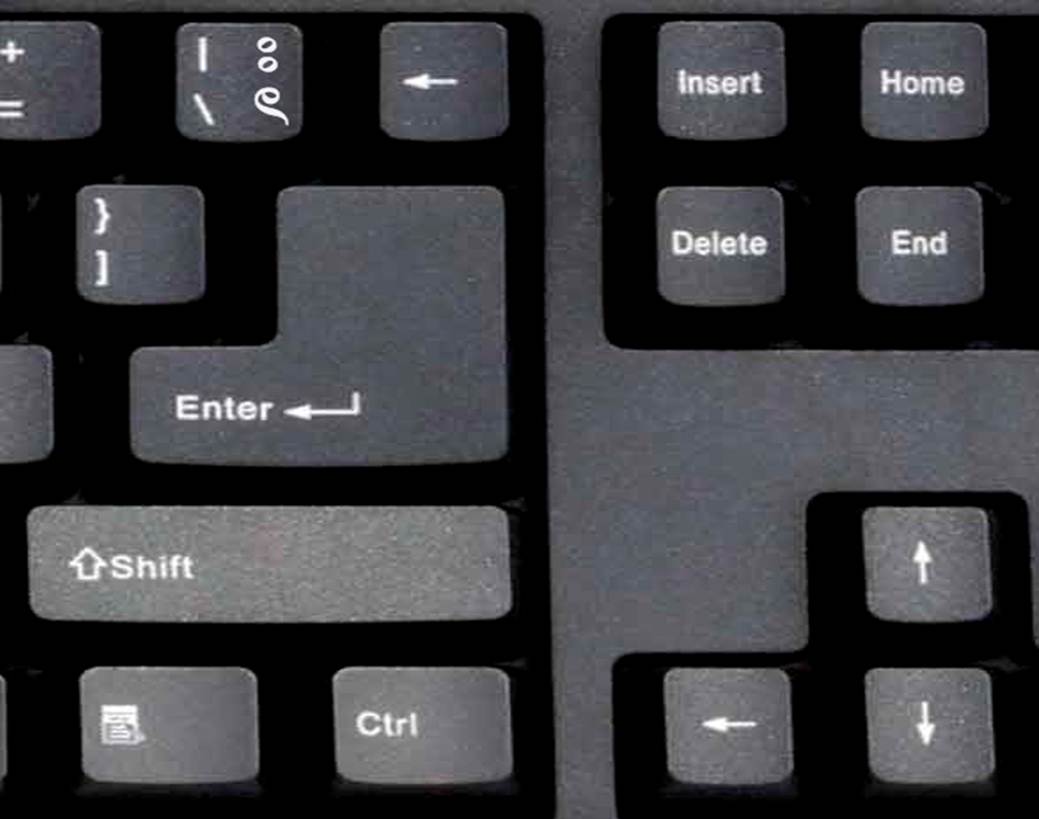 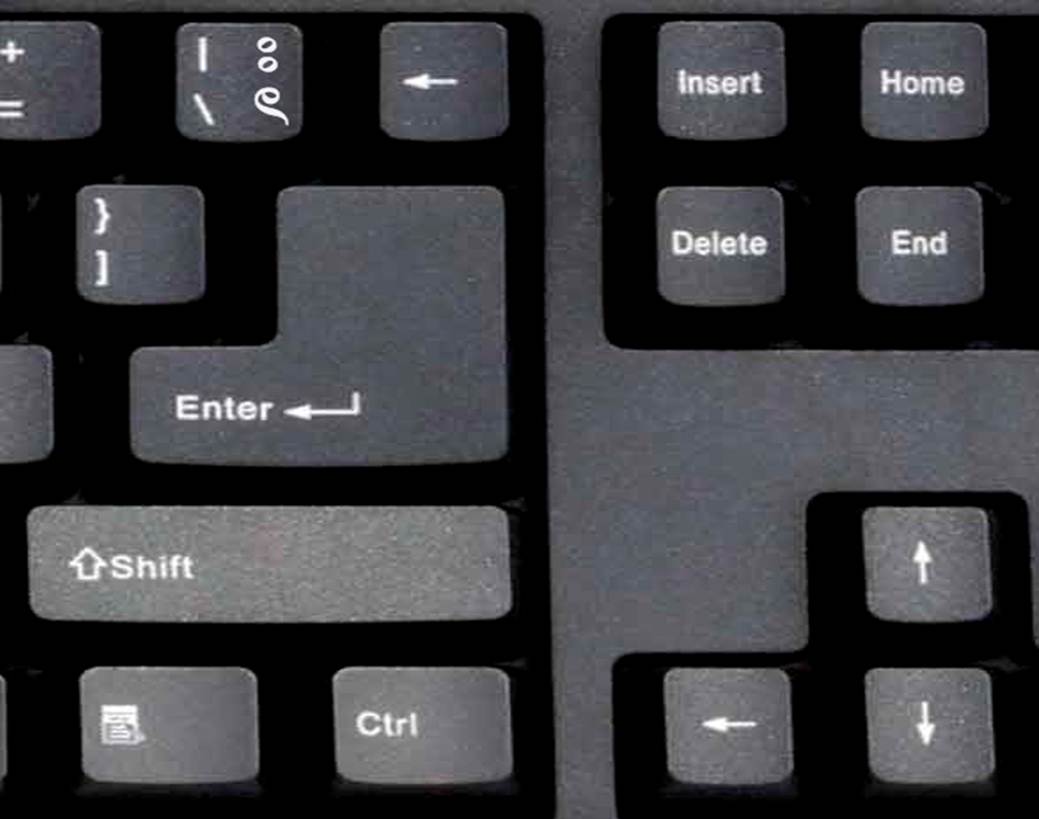 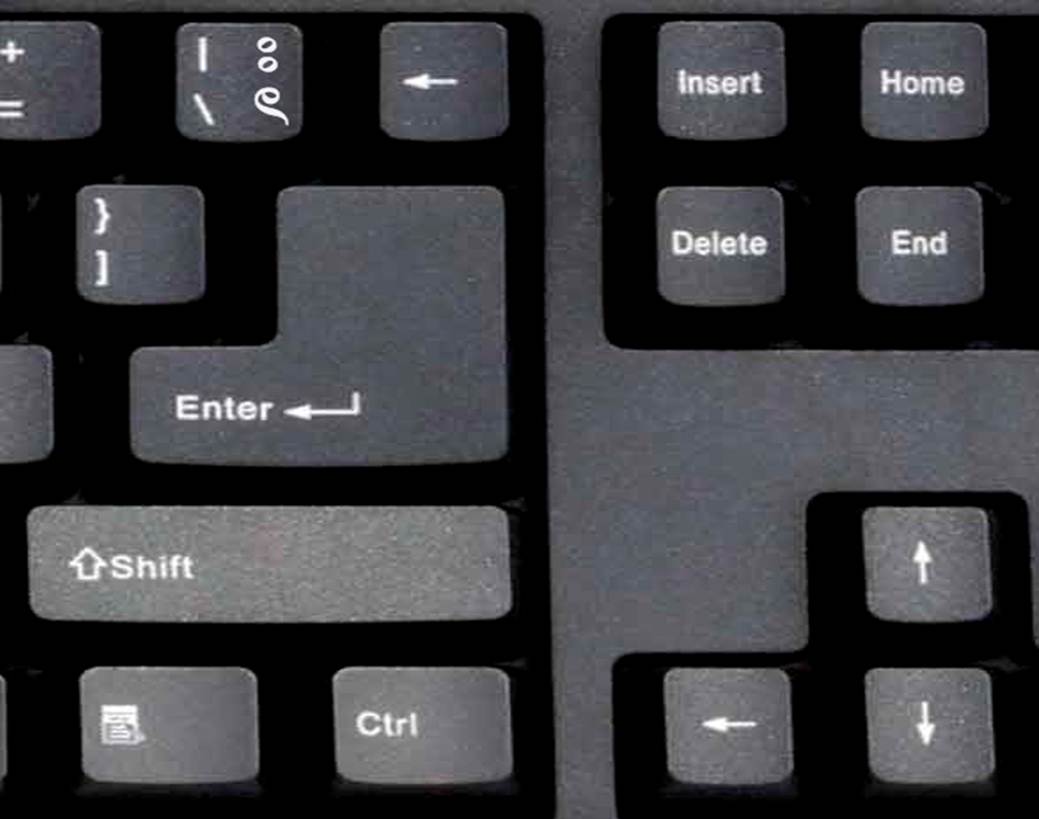 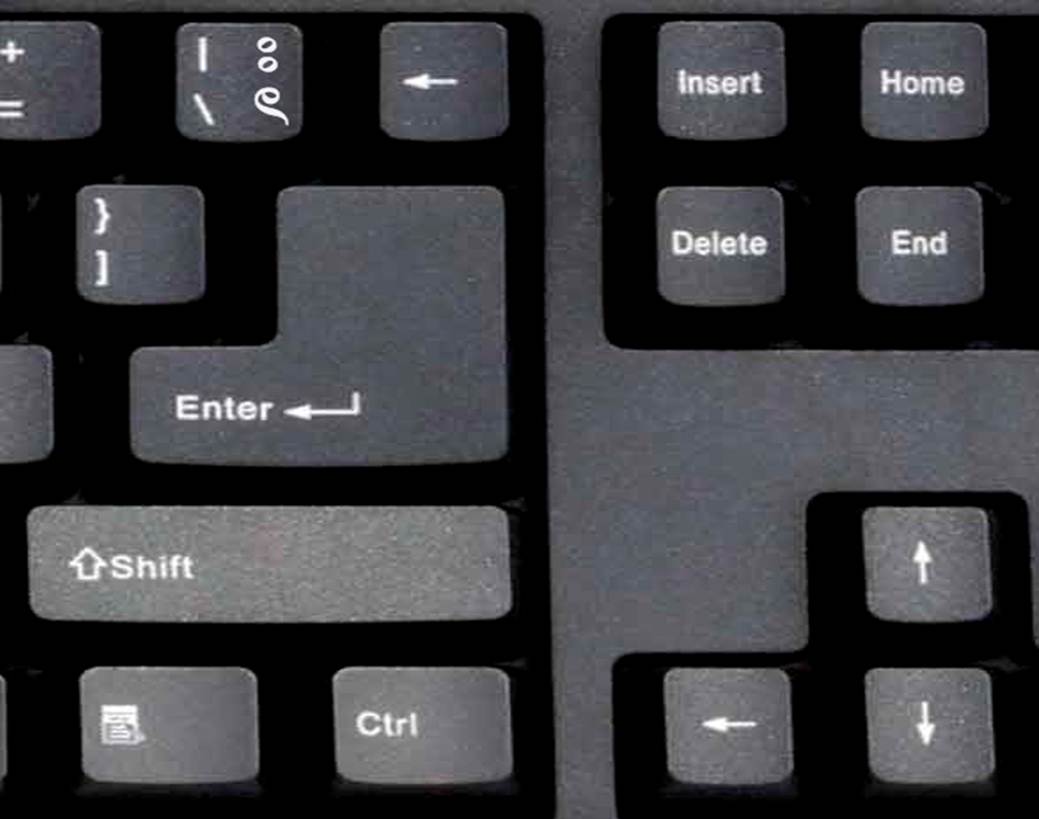 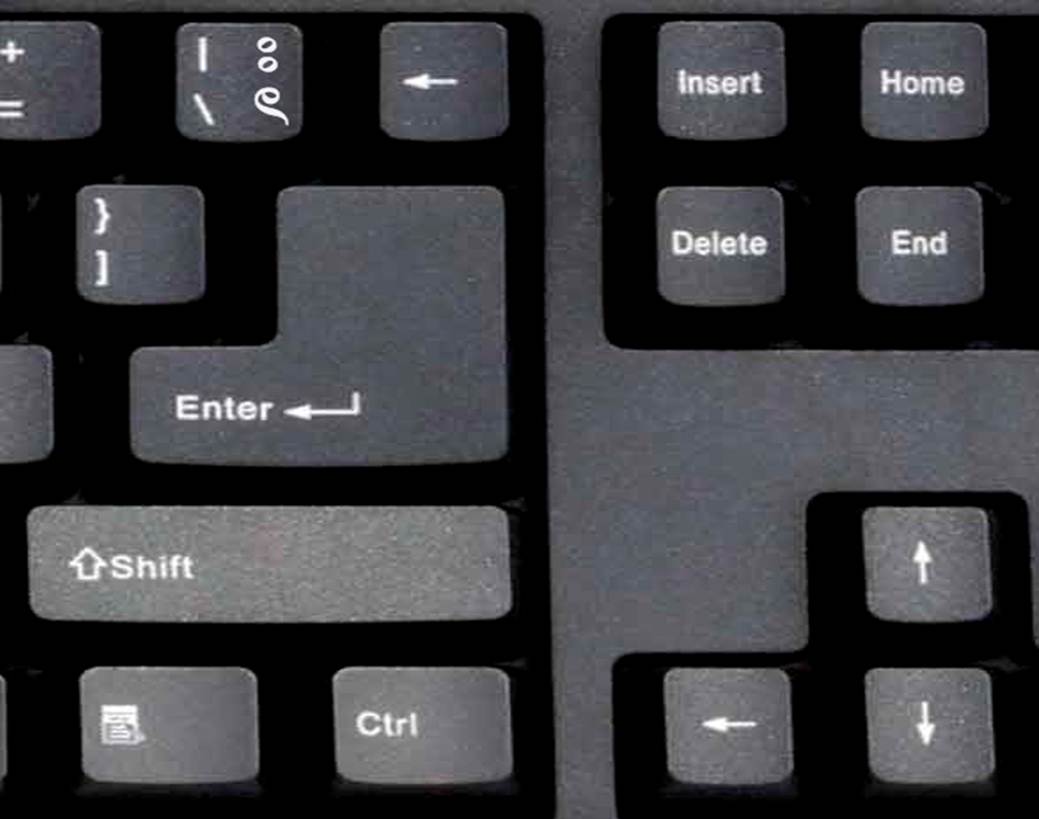 ।
জোড়ায় কাজ
Shift →, Ctrl+X, Ctrl+C, Ctrl+V, Delete, Ctrl+Home, End এই কী গুলো দ্বারা কী কী কাজ করা যায় লেখ।
মূল্যায়ন
১। কপি করতে কোন দুটি ‘কী’ একত্রে চাপতে হয়?
(খ) Ctrl+X
(ক) Ctrl+D
√
(গ) Ctrl+C
(ঘ) Ctrl+V
২। লাইনের  শেষে কারসর নিতে কোনটি ব্যবহৃত হয়?
(ক) End
(খ) Ctrl home
√
(গ) Ctrl End
(ঘ) Home
মূল্যায়ন
3। ডকুমেন্টের শুরুতে কারসর নিতে কোনটি ব্যবহৃত হয়?
(খ) Home
(ক) End
(ঘ) Ctrl End
(গ) Ctrl + Home
√
4। সম্পাদনার সাথে জড়িত…
ii.কপি
i. কাট
iii. পেস্ট
নিচের কোনটি সঠিক?
(খ) i ও iii
(ক) i ও ii
(ঘ) i, ii ও iii
√
(গ) ii ও iii
বাড়ির কাজ
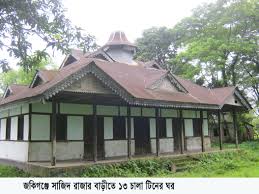 ডকুমেন্ট সম্পাদনার কাজগুলোর একটি তালিকা কর।
সবাইকে 
ধন্যবাদ